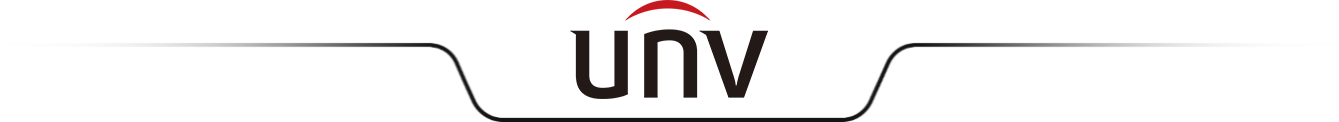 EASY Series IP cameras
Content
01
Product  Family
02
Highlight  Features
03
Advantages
04
OEM Housing
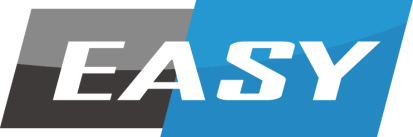 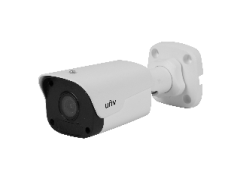 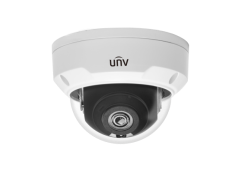 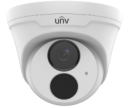 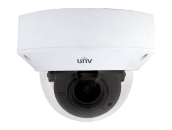 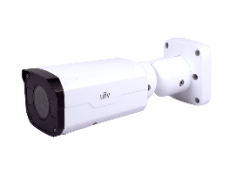 2MP Mini Fixed Bullet
2MP Vandal- resistant Fixed Dome
2MP Turret Fixed Dome
2MP Vandal- resistant 
VF Dome
2MP  VF Bullet
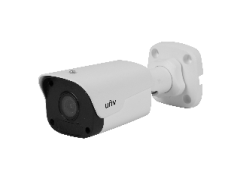 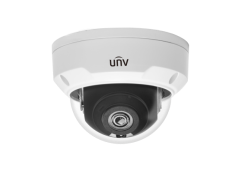 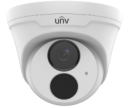 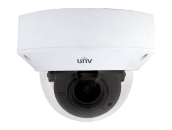 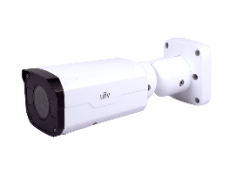 4MP Mini Fixed Bullet
4MP Vandal- resistant Fixed Dome
4MP Turret Fixed Dome
4MP Vandal- resistant 
VF Dome
4MP  VF Bullet
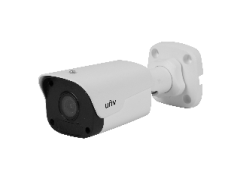 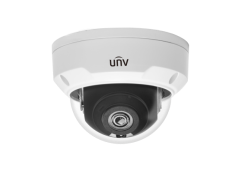 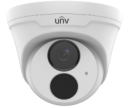 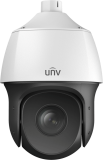 5MP Mini Fixed Bullet
5MP Vandal- resistant Fixed Dome
5MP Turret Fixed Dome
2MP 22x PTZ Dome
Content
01
Product  Family
02
Highlight  Features
03
Advantages
04
OEM Housing
H.265
U-Code
+
=
Ultra 265
Best H.265 solution that can save 75% of cost.
Industrial Standard
Algorithm Innovation for bitrates control but keeps good image quality
Excellent Image quality
Car-grade LED with Smart IR efficiently active IR compensation in totally dark scene
Smart IR
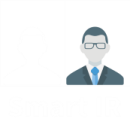 图片素材待补充
图片素材待补充
Smart IR ON
Smart IR OFF
Excellent Image quality
DNR technology helps reduce Noise on images and can display clear image at low light situation.
DNR
2D/3D
DNR
Static scene
Noise reduction between 2 frames
Keep clear image
Movement scene
Noise reduction in the frame
Keep smooth image
2D   DNR
3D   DNR
Reliability
Remove hardware optical coupler
Detect image brightness to control the IR cut
Software IR Control
More sensitive to detect illumination of image for realizing accurate day and night change
 Avoid  extra  cost of  hardware failure
[Speaker Notes: Software IR control 对应的中文就是 智能光敏技术
具体第8页幻灯片相关技术可参考 智能光敏胶片]
Navigator PTZ
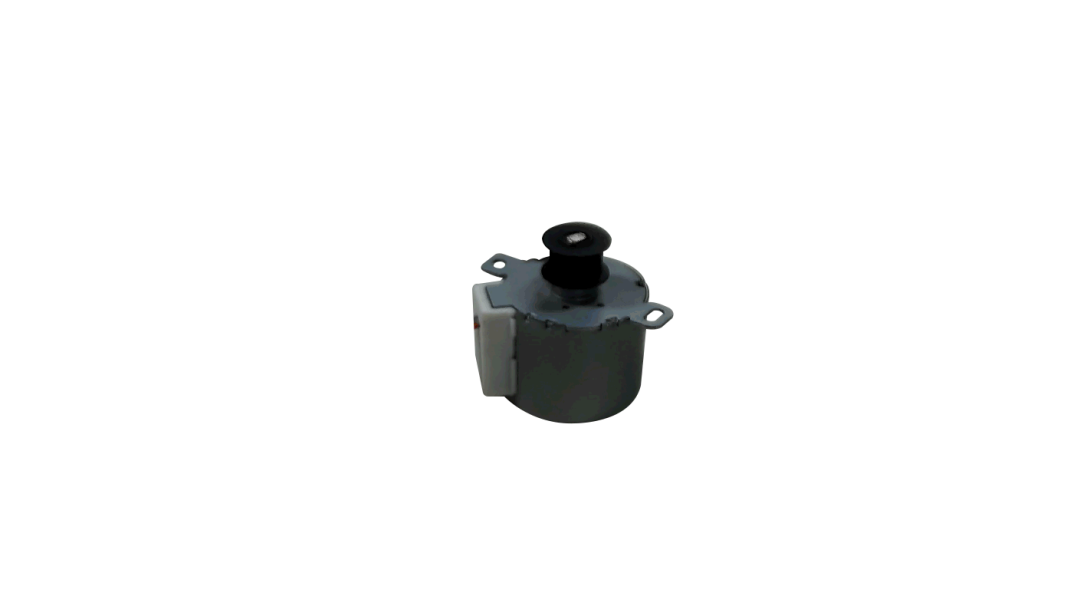 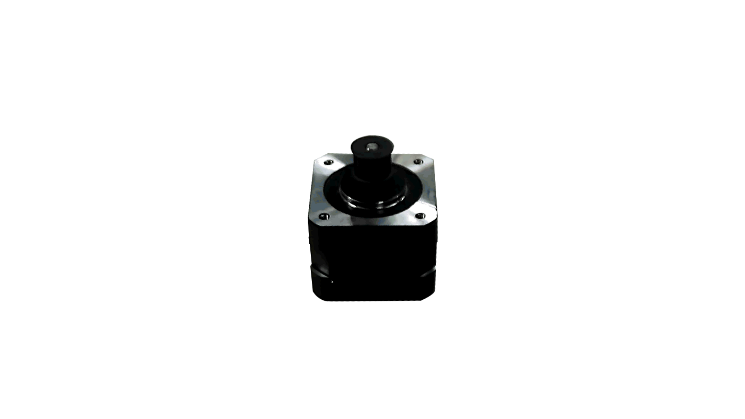 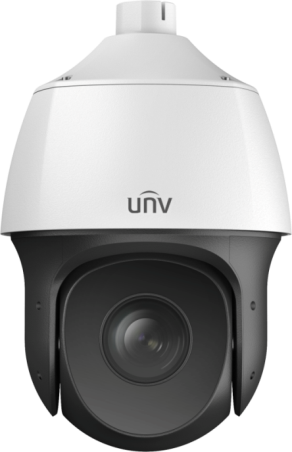 Powerful Engine
Intelligent temperature control
Stepping motors driving PTZ moves stably and smoothly without jerk at 300 degrees per second for stable video
Built-in heater removes  cover on lens automatically
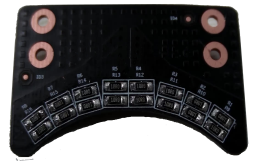 300°/s
1024 Presets
No noise
 Anti-fog and ice
  All Weather reliable
Reliability
Water proof
 IP67/IP66
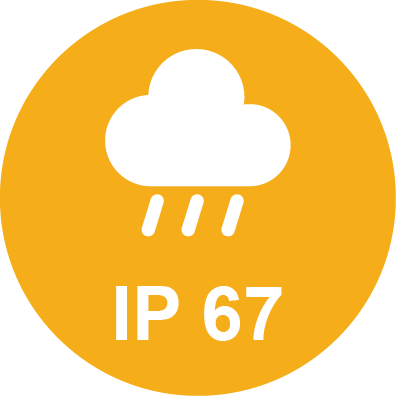 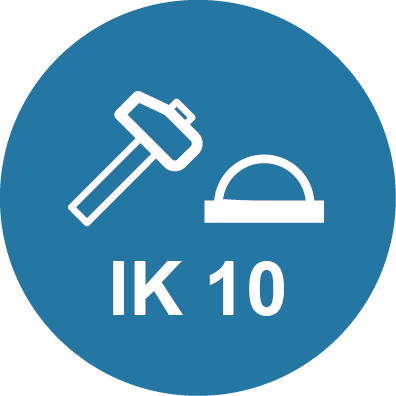 IK10 Vandal proof
Wide temperature
℃
Extreme operation temperature test for all outdoor products
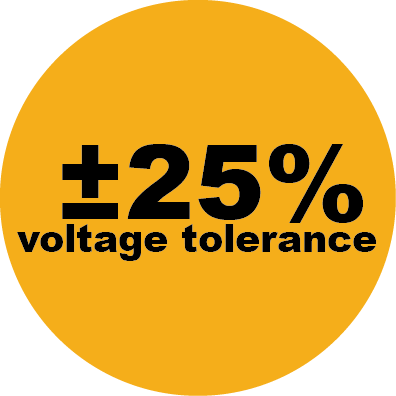 ±25% wide voltage tolerance
idea for power instability
Easy to use
Dual-stream can help store videos in two different bitrates for multiple uses.
Dual-stream
 Sub-stream transmission with low bitrates for better display performance
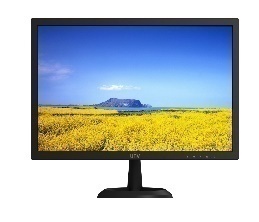 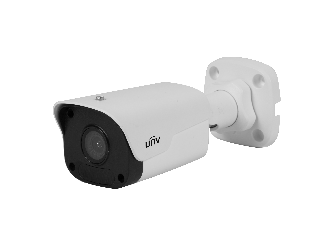 NVR
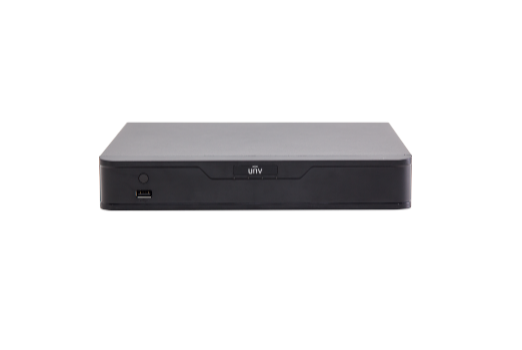 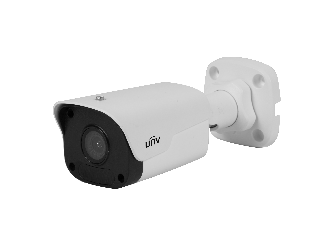 Internet
 Main stream storage with high bitrates
Easy to use
Plug & Play
Support Plug & Play with Ultra265 IPC and NVR
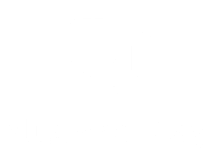 SD card & ANR
Cloud Upgrade
SD card for Edge storage 
Upload video in SD card after network reconnection
 Upgrade all IPC/NVR over Cloud
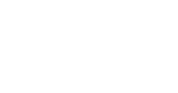 Compatibility
One-click  Add
 Easy to add IPC  as operating NVR
Support  Onvif  (Profile S /G),  LAPI and SDK
Compatibility
Content
01
Product  Family
02
Highlight  Features
03
Advantages
04
OEM Housing
Car-grade LED
2 High-powered car-grade LEDs support 30m IR hence increasing light compensation.
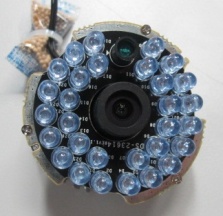 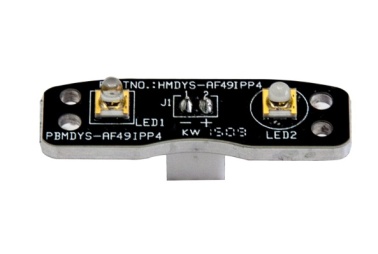 图片素材待补充
图片素材待补充
Uniview Car-grade  LED
Competitors’  LED
IR anti-reflection glass
8% infrared  transmittance increase
Apart from increasing infrared transmittance, anti-reflection glass also can repel insects gathering at night.
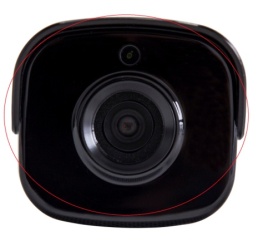 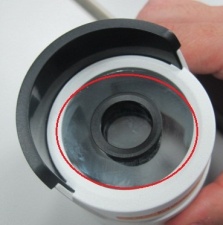 93%
85%
Uniview  anti-reflection glass
Competitors’ glass
Content
01
Product  Family
02
Highlight  Features
03
Advantages
04
OEM Housing
Material
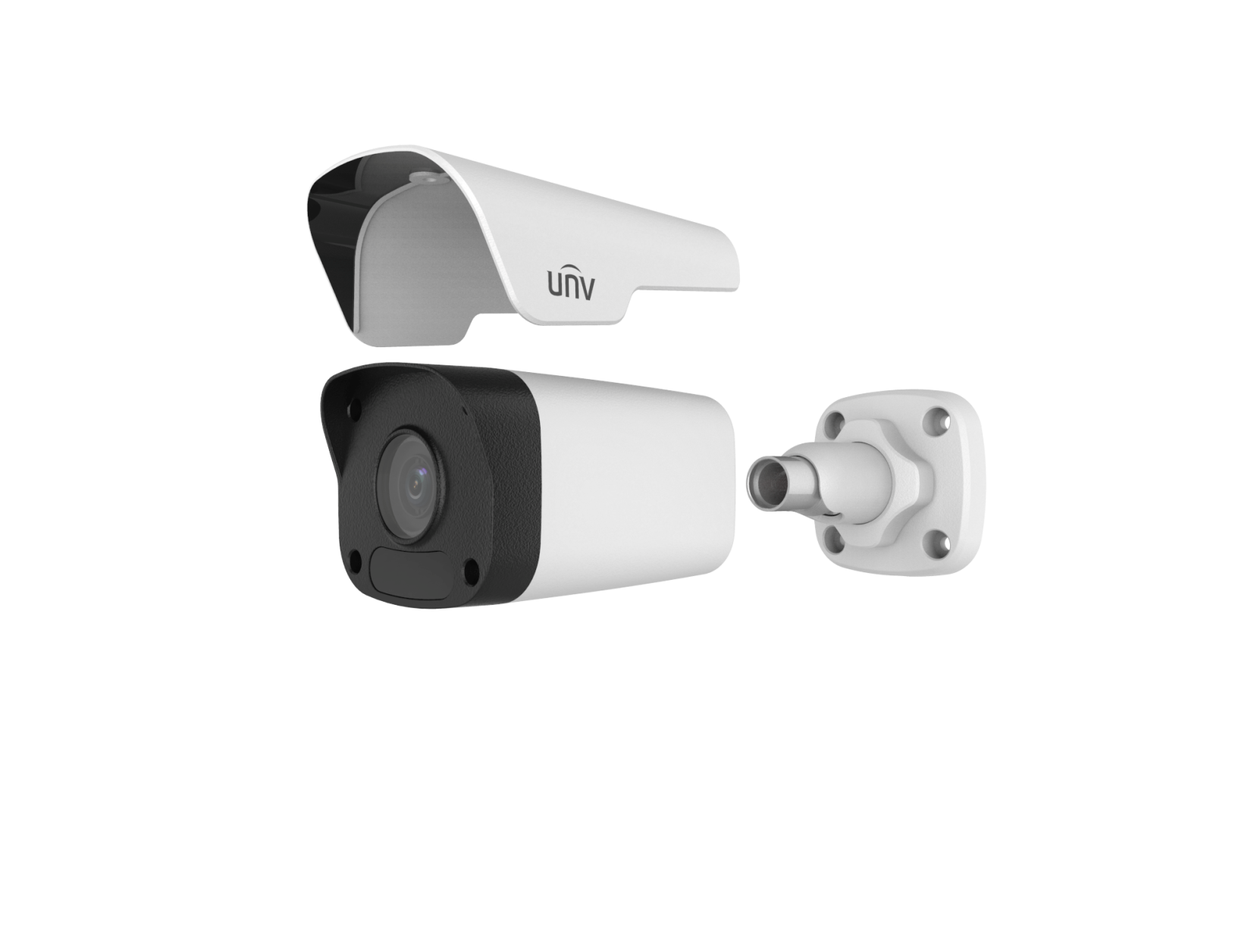 1
3
2
Material
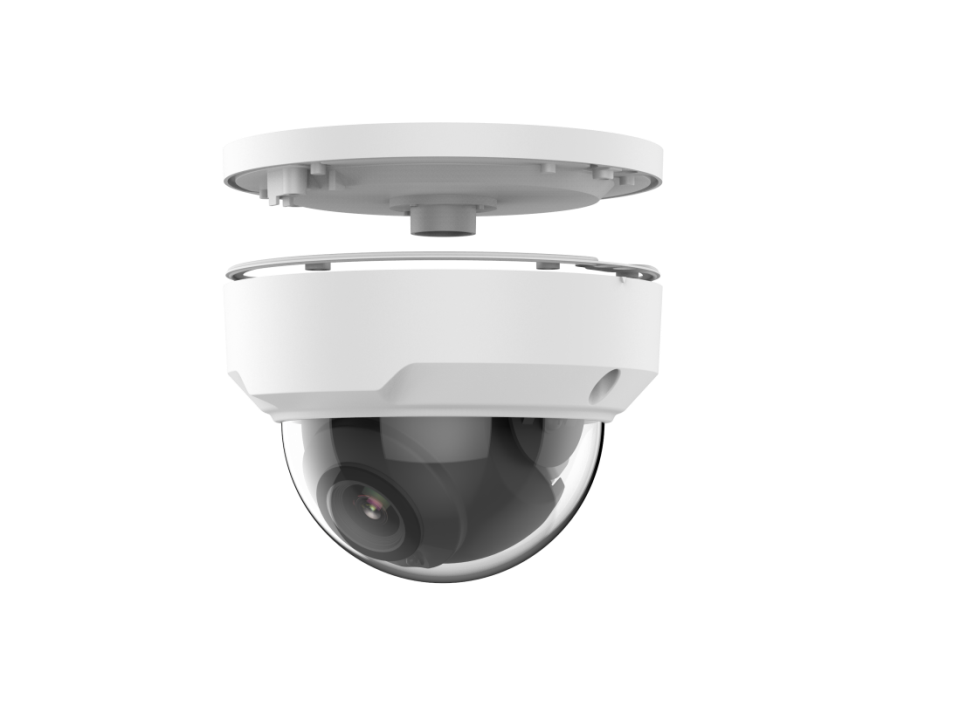 1
2
Material
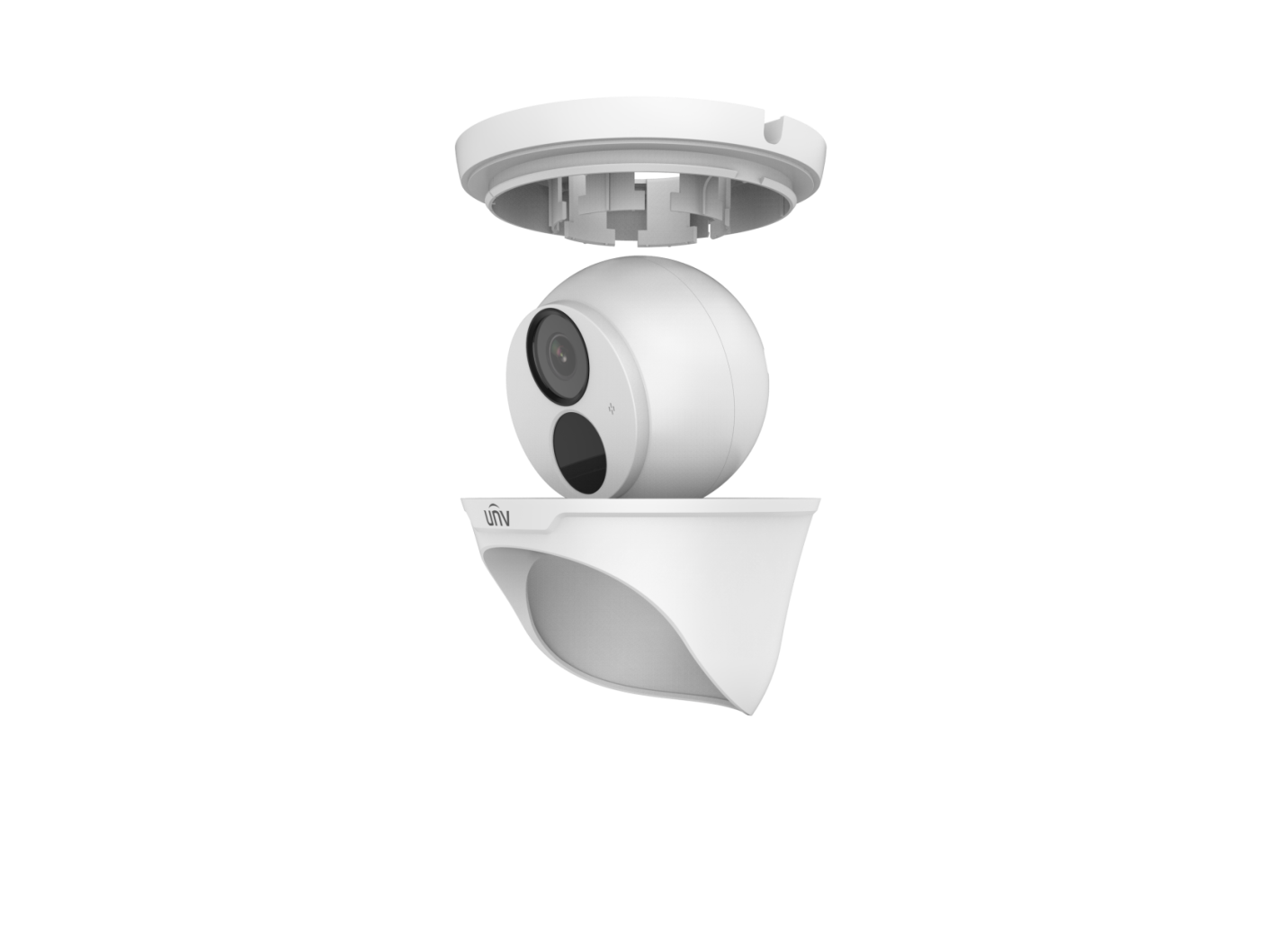 1
2
3
4
One more thing
4K fixed lens IPC
See more with Less
4K series with Ultra 265 high resolution with lower bitrate and storage
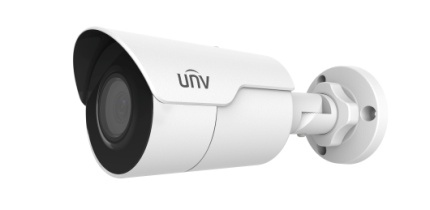 1/2.5”  8MP (3840×2160) @ 15fps

WDR 120dB

IP67 

Smart  functions: Face detection, intrusion detection, crossing line detection, scene change, audio exception, defocus detection, auto tracking.
IPC2128SR3-DPF40（60）
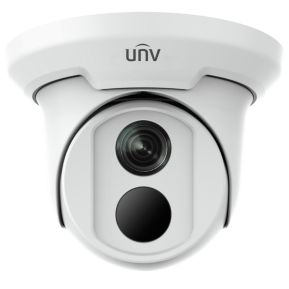 IPC3618SR3-DPF28 (40)
2D   DNR
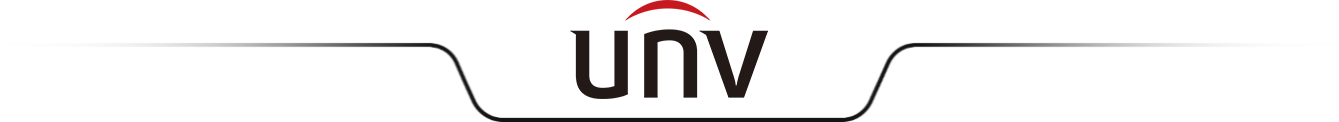 Better Security, Better World